#RelationshipGoals
A Kinesthetic Exercise
Meet in the Gym First
RE-Center Consent in relationship
Behaviors, Boundaries, and Blessings
There is a class
Socially Constructed Power
How do you know if there’s consent?
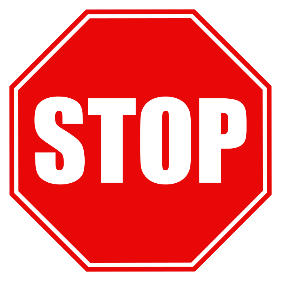 Did they ask with words?
There’s not clear
 consent
NO
NO
Way to work. There is
clear consent.  (This time.)
NO
Great. Did they respond with words?
YES!
YES!
Are you both willing to discuss any potential power dynamics, backgrounds, experiences, or concerns?
Great! Did you both discuss any other power dynamics, 
backgrounds, experiences, or concerns?
YES!
Not exactly…
YES!
Not exactly…
Great! Were their 
words positive?
Is this a person with whom you serve or
Who is a staff member at your service site?
YES!
NO
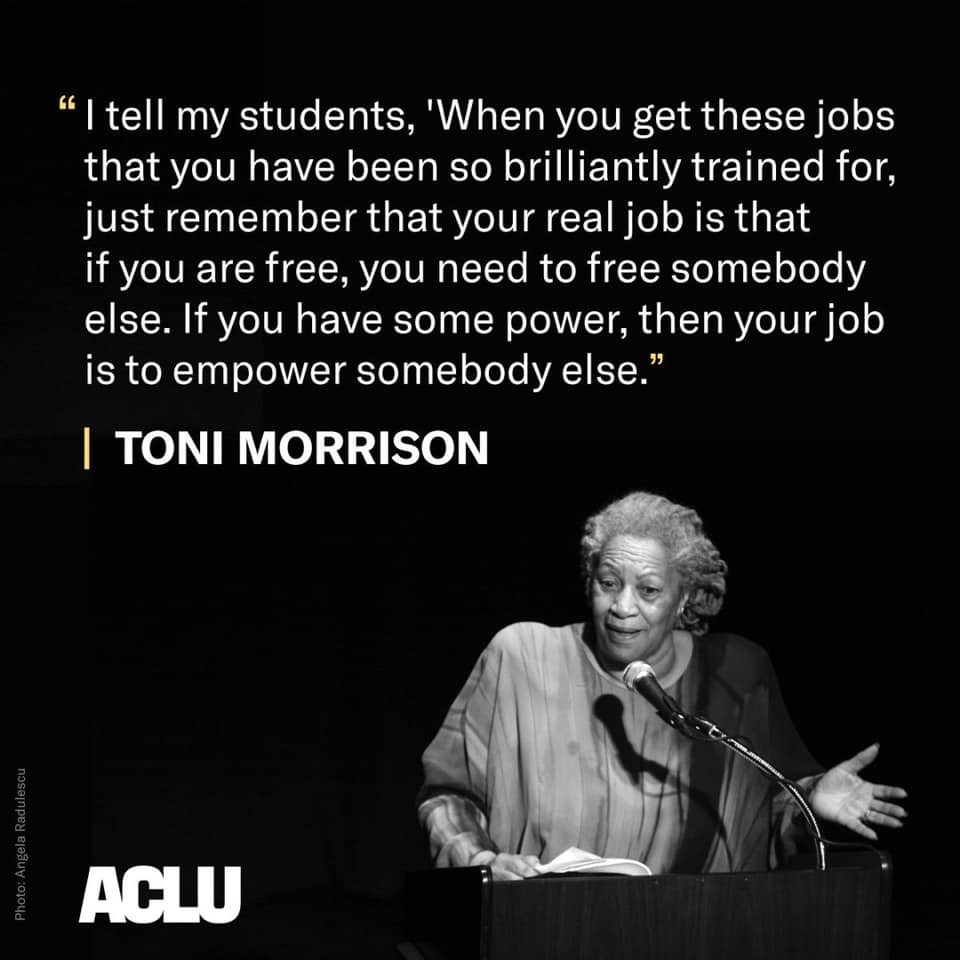 Personal Power
Focus on what they do rather than what they say
(also check in with how you feel)
Helpful
mental
emotional
physical
spiritual
Unhelpful
Belief Drives Behavior
Behavior
Rule
Belief
If….then…..
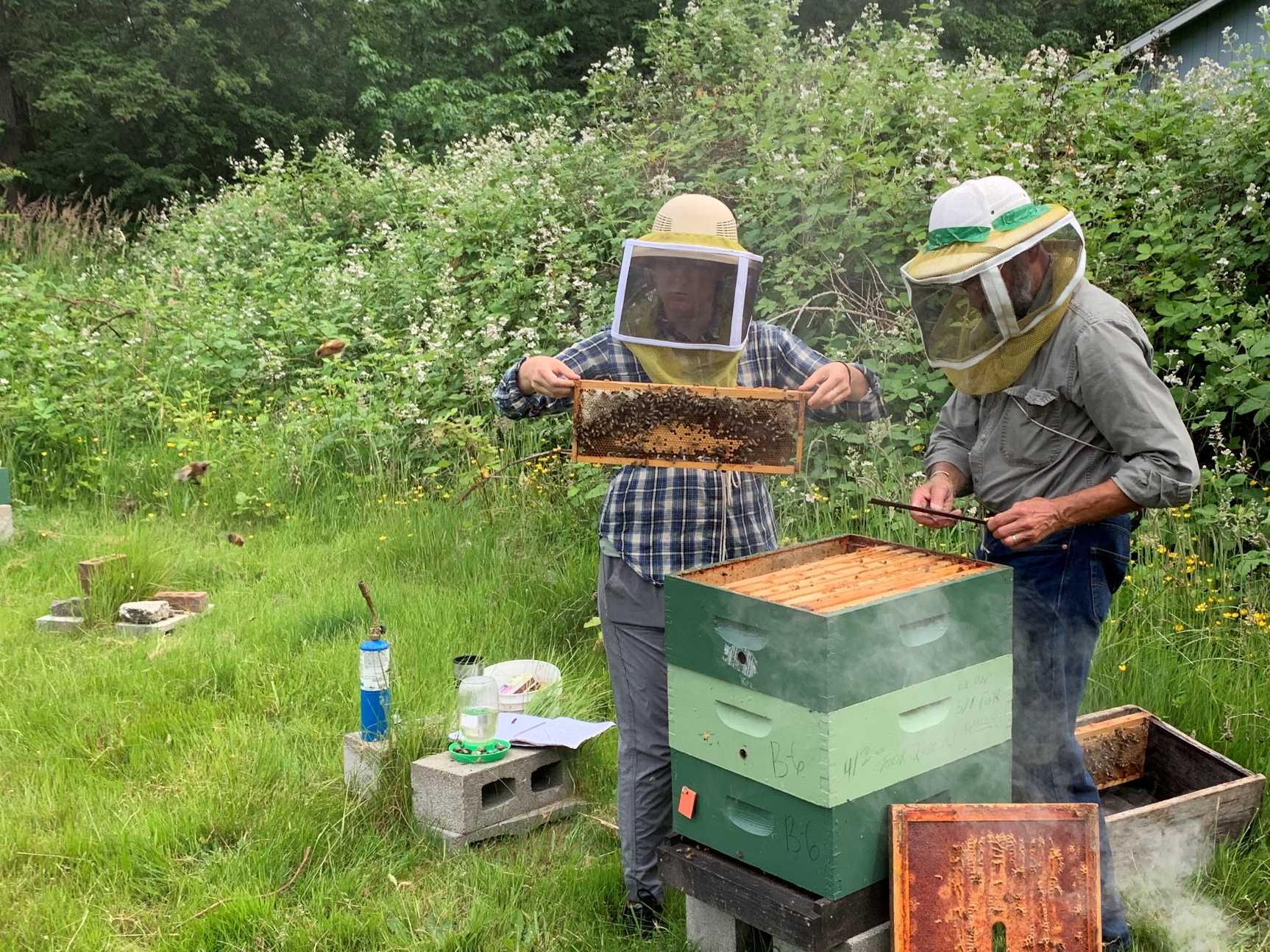 Go Forth and Be of Service!
Be the change you want 
to see in the world!